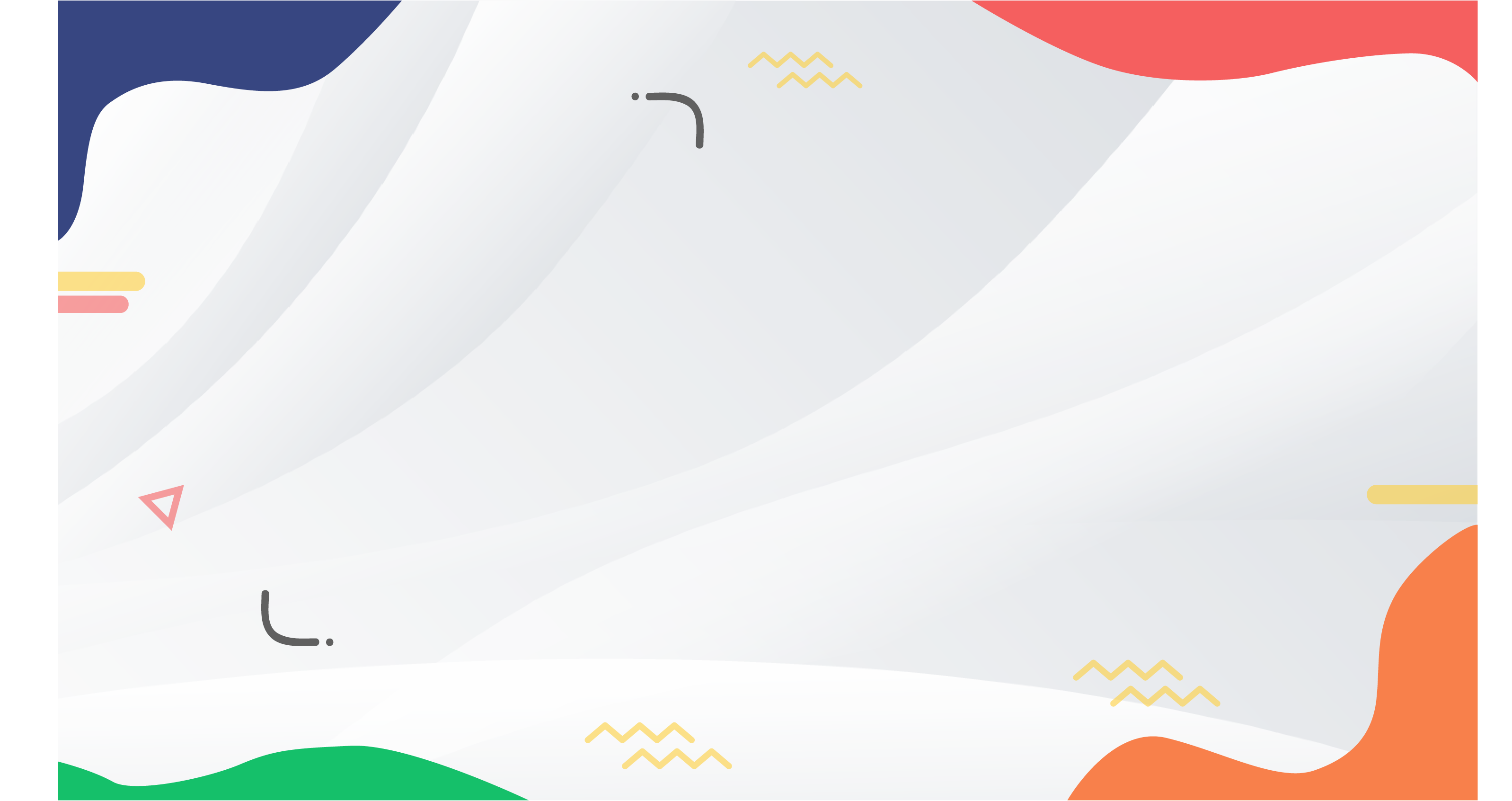 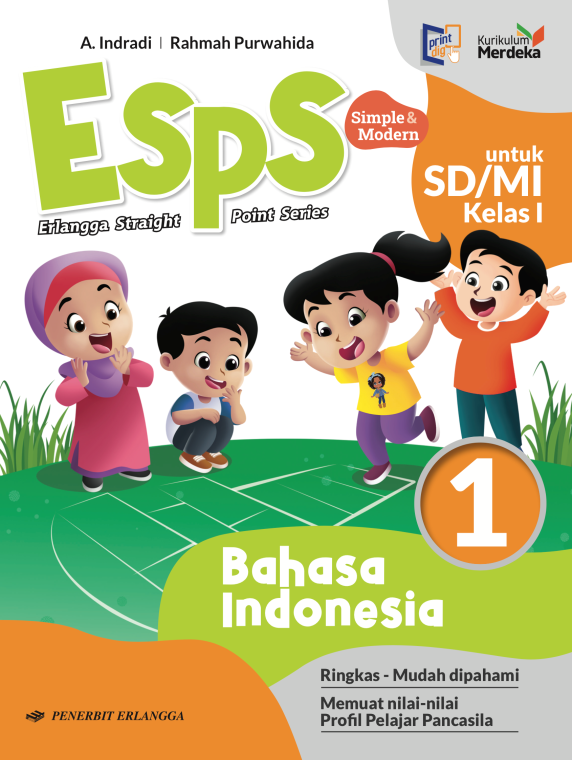 MEDIA MENGAJAR
Bahasa Indonesia
UNTUK SD/MI KELAS 1
BAB 8
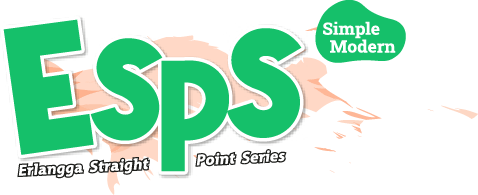 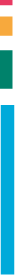 LINGKUNGAN RUMAHKU
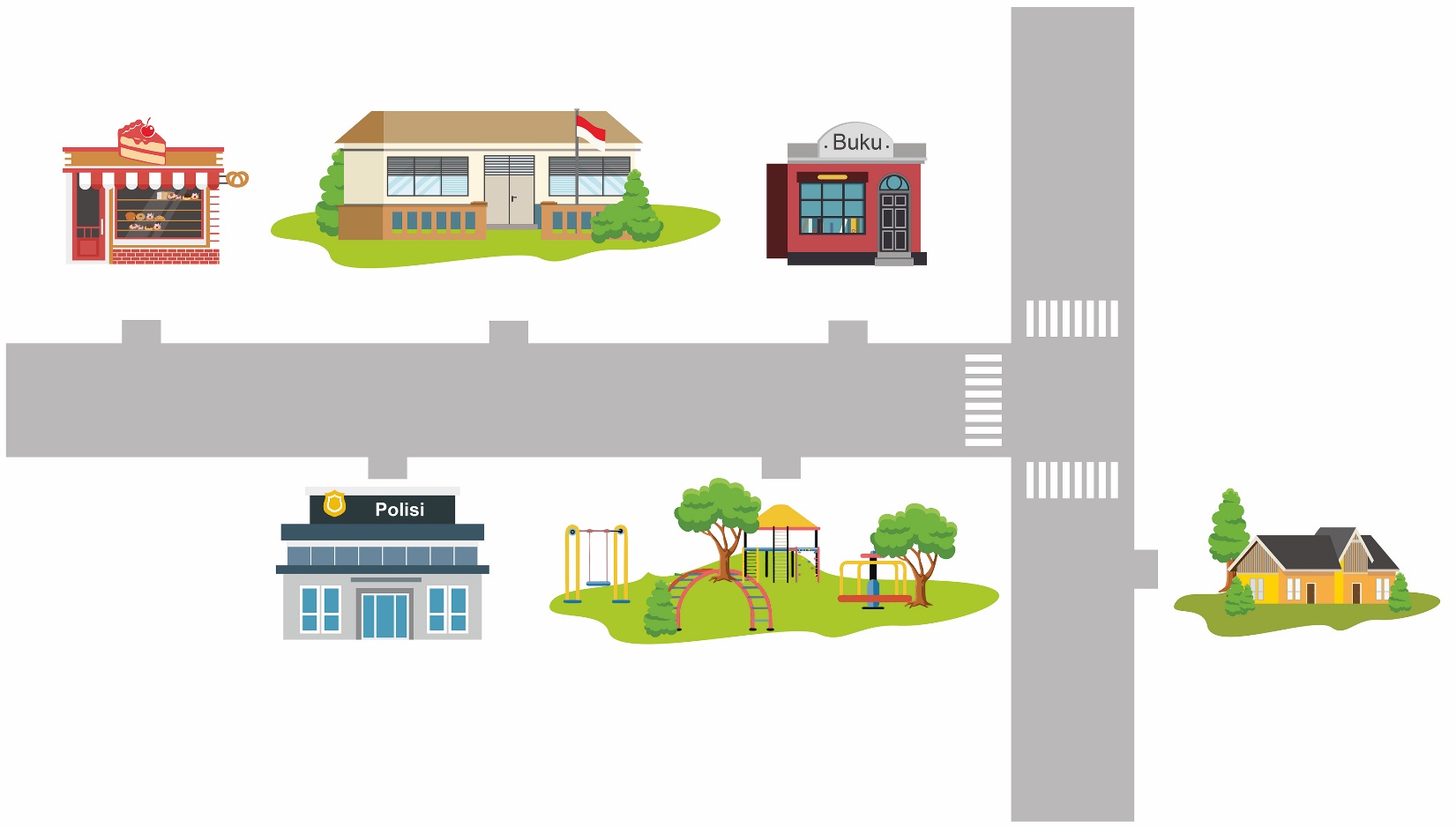 TUJUAN PEMBELAJARAN:
membaca kata-kata sederhana tetang arah dan letak;
menuliskan kata-kata sederhana tentang arah dan letak;
menulis dan menggambar letak suatu benda;
menceritakan letak suatu benda;
membaca kata-kata sederhana tentang pekerjaan di sekitar;
menuliskan kata-kata sederhana tentang pekerjaan di sekitar.
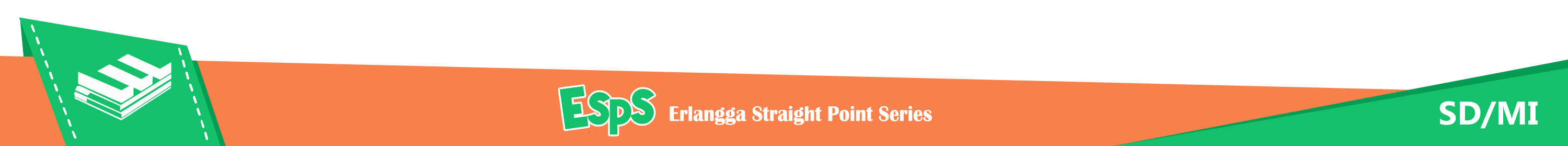 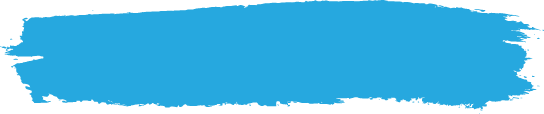 Kata-Kata tentang Arah dan Letak
Perhatikan gambar di bawah ini.
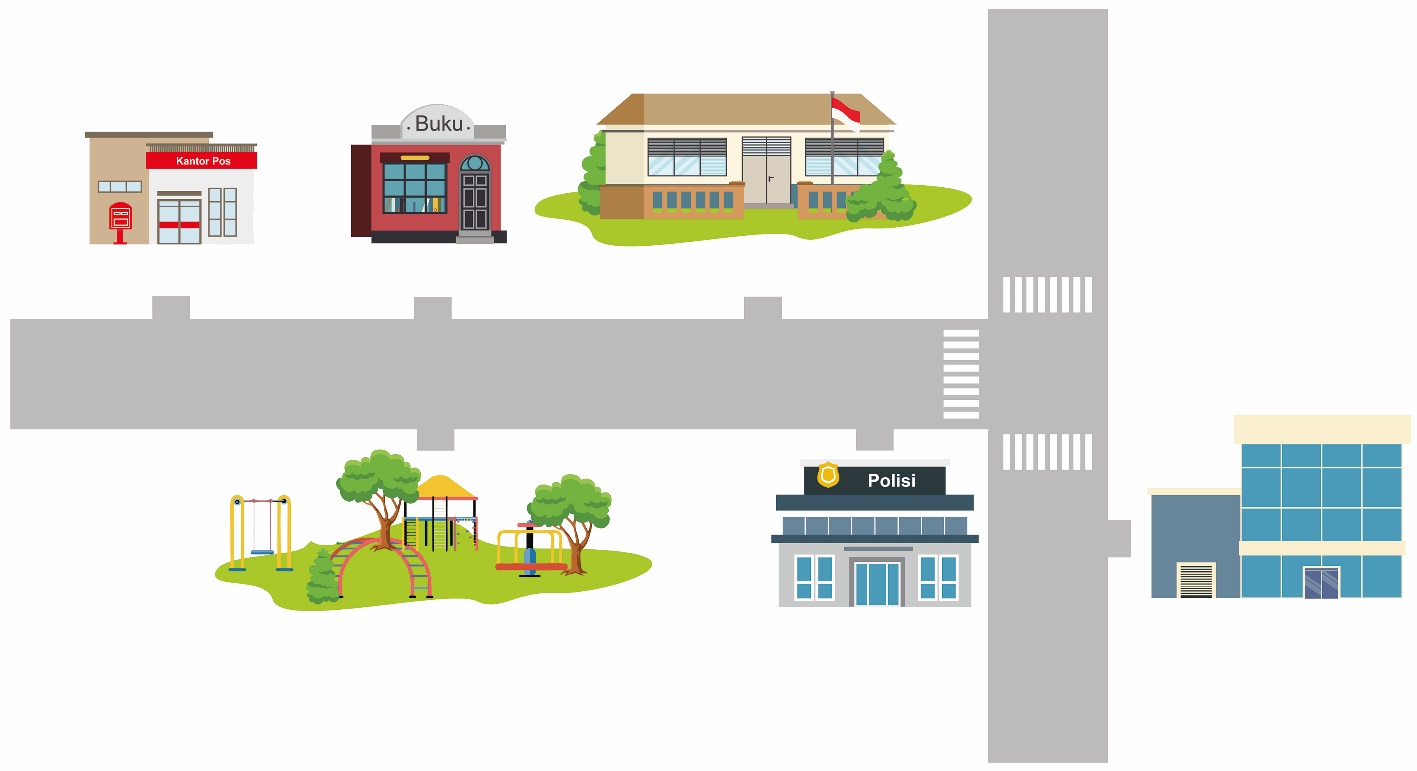 Sekolah
Kantor Pos
Toko Buku
Jalan Rajin
Jalan Sehat
Rumah Sakit
Taman Bermain
Kantor Polisi
Gambar di atas merupakan denah suatu tempat.
Kamu dapat menunjukkan arah dan letak suatu tempat.
Perhatikan gambar di bawah ini.
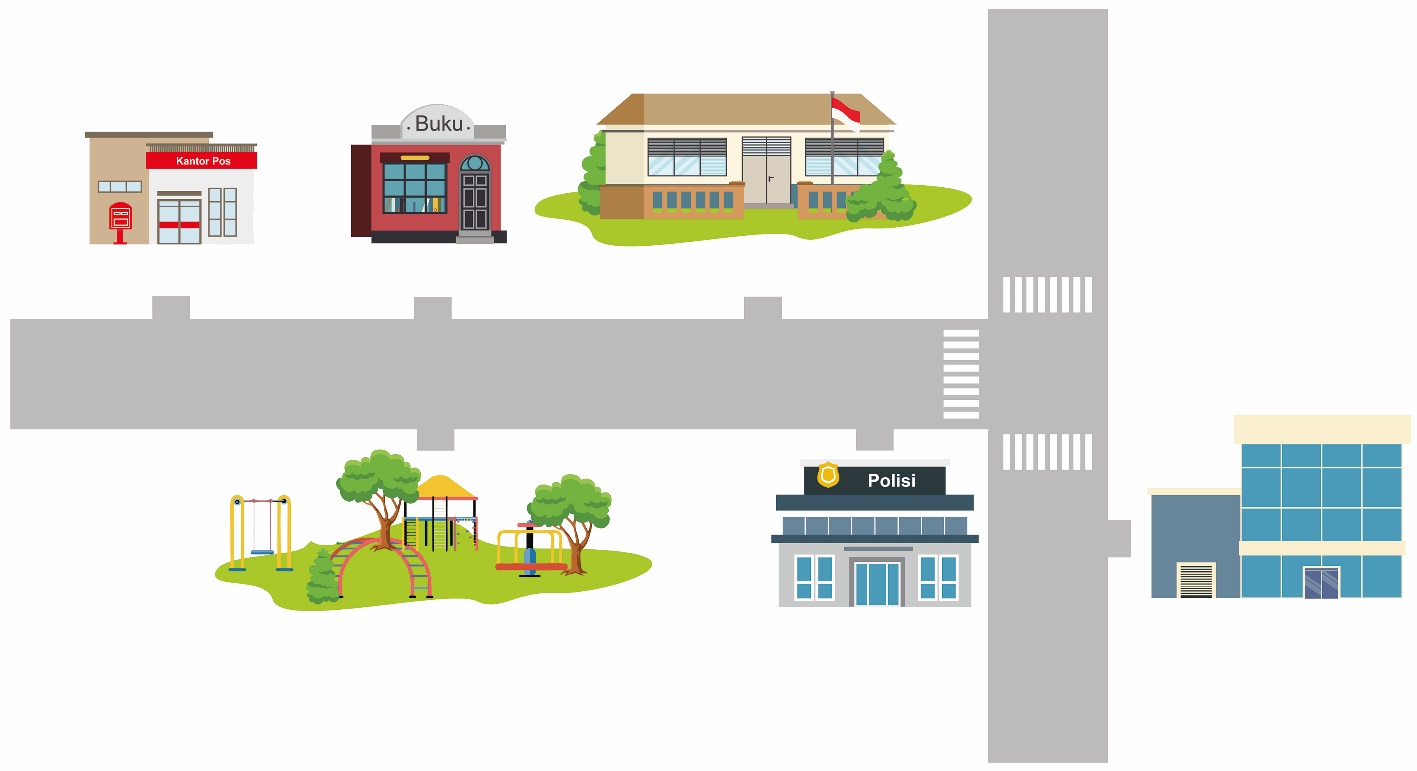 Toko buku ada di Jalan Rajin.
Di sebelah kiri toko buku, ada sekolah.
Di sebelah kanan toko buku, ada kantor pos.
Di depan toko buku, ada taman bermain.
Sekolah
Kantor Pos
Toko Buku
Jalan Rajin
Jalan Sehat
Rumah Sakit
Taman Bermain
Kantor Polisi
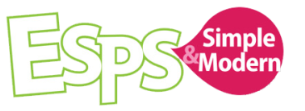 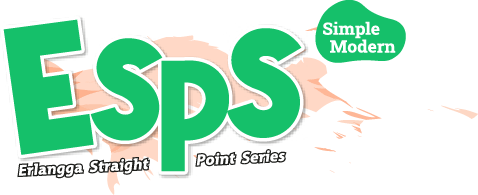 Berikut kata-kata tentang arah dan letak.
di belakang
di sebelah  kanan
di pojok jalan
di jalan
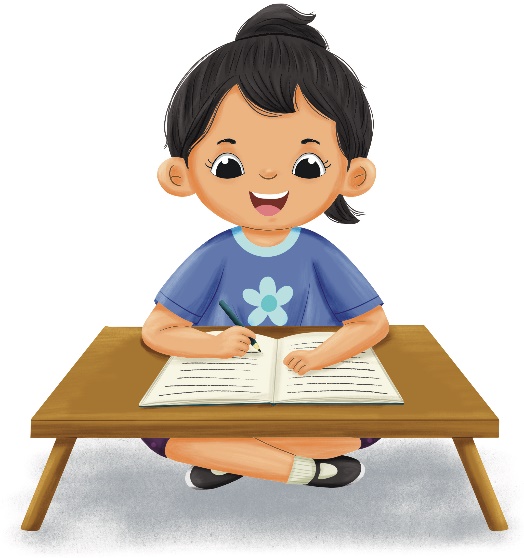 di seberang
di depan
di sebelah kiri
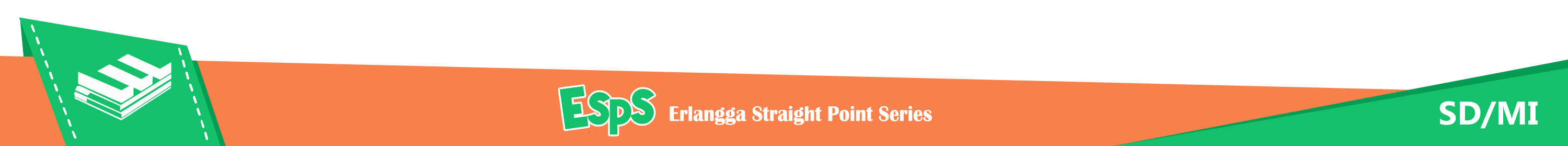 Kamu dapat menjelaskan letak benda 
dengan kata-kata seperti berikut.
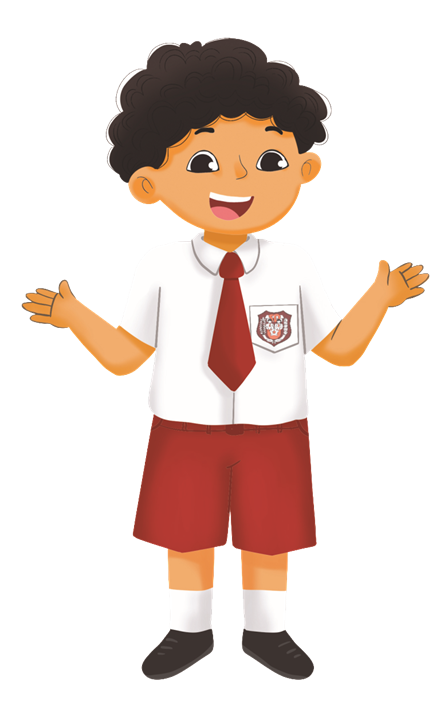 di dalam
di atas
di luar
di bawah
di samping kanan
di samping kiri
di antara
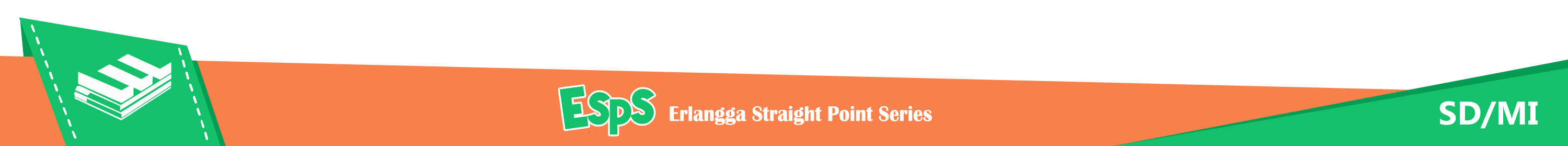 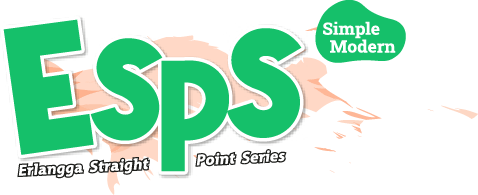 Amatilah gambar di bawah ini.
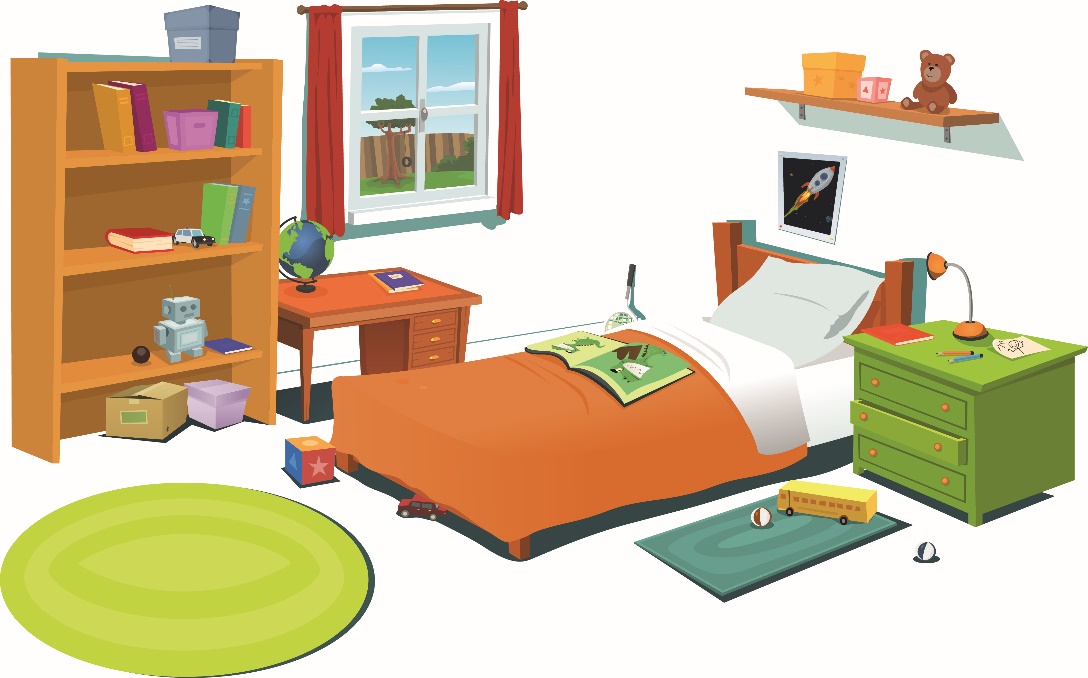 Pensil ada di atas meja kecil.
Mobil-mobilan ada di bawah tempat tidur.
Mainan robot ada dalam rak buku.
Pohon ada di luar rumah.
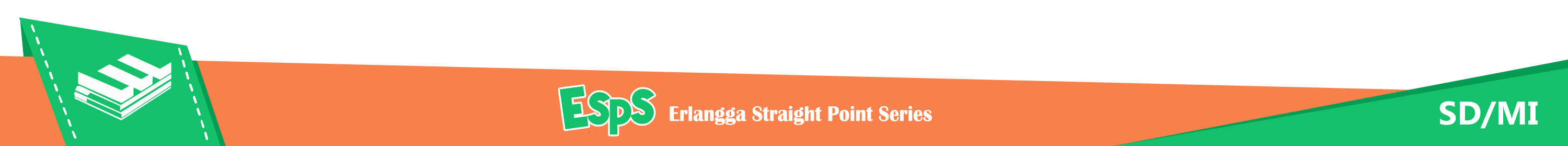 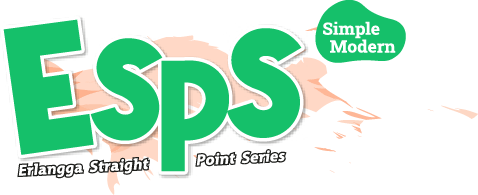 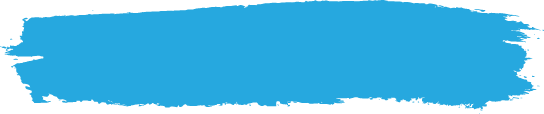 Kata-Kata tentang Pekerjaan
Berikut nama-nama pekerjaan.
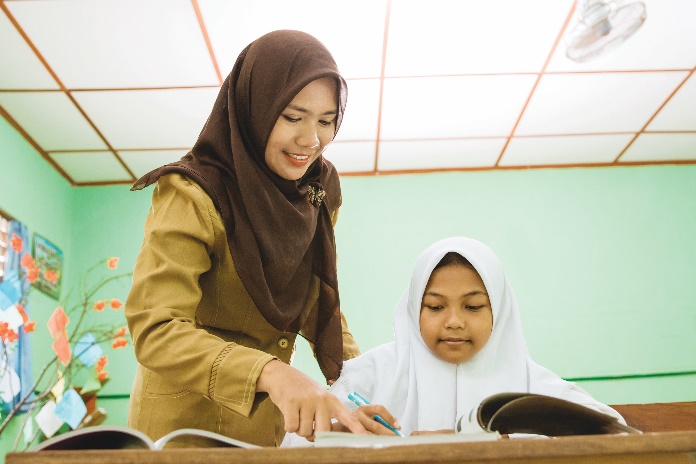 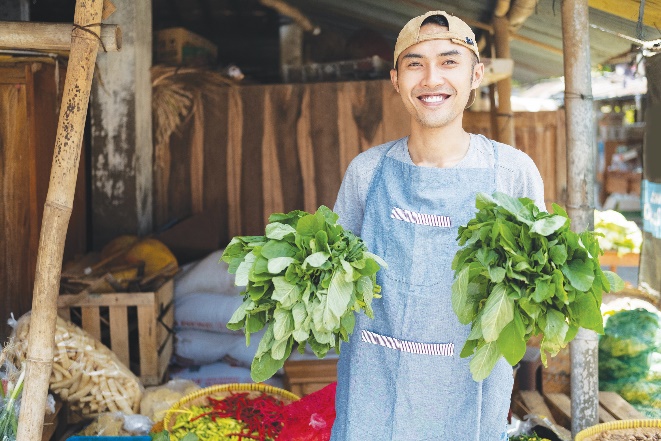 p-e-d-a-g-a-n-g
g-u-ru
pe-da-gang
gu-ru
pedagang
guru
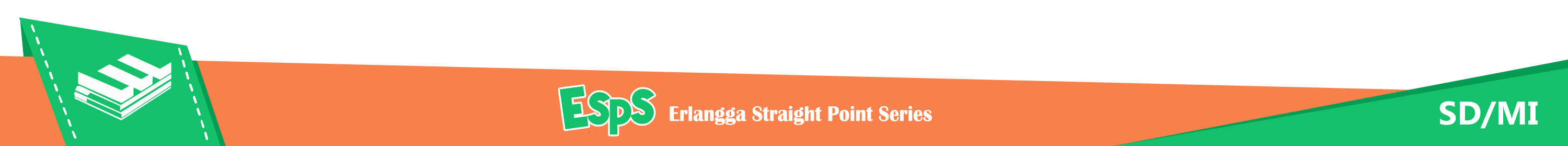 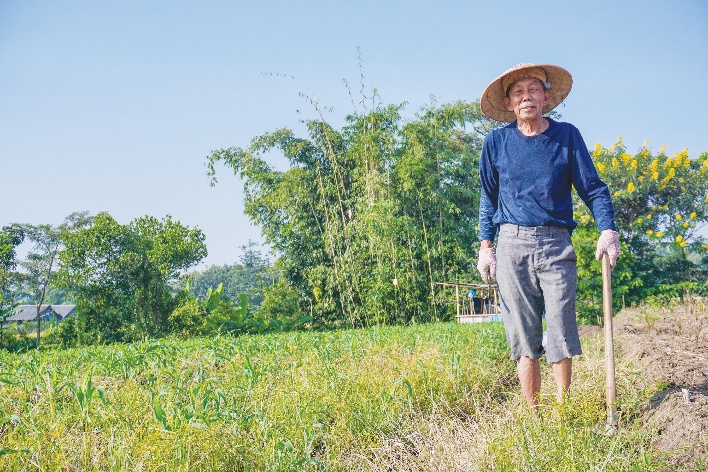 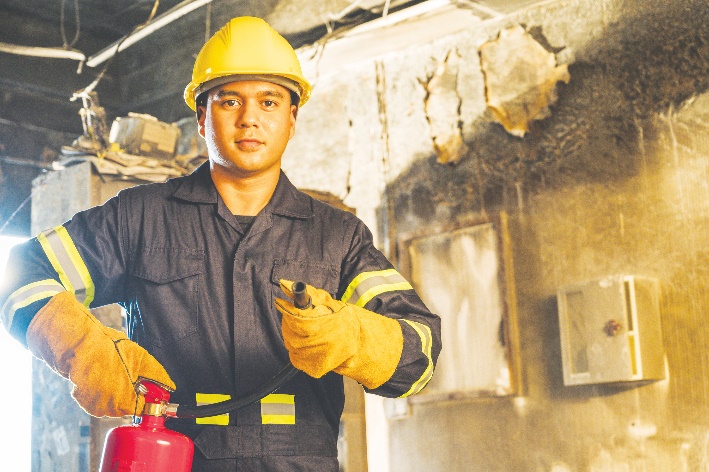 p-e-t-a-n-i
p-e-m-a-d-a-m
pe-ta-ni
pe-ma-dam
petani
pemadam